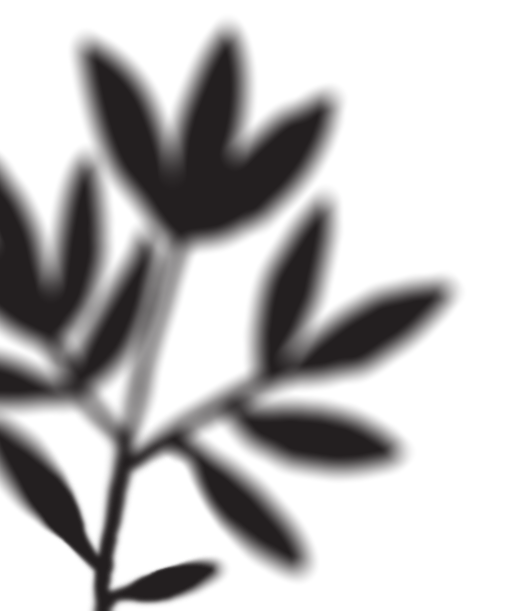 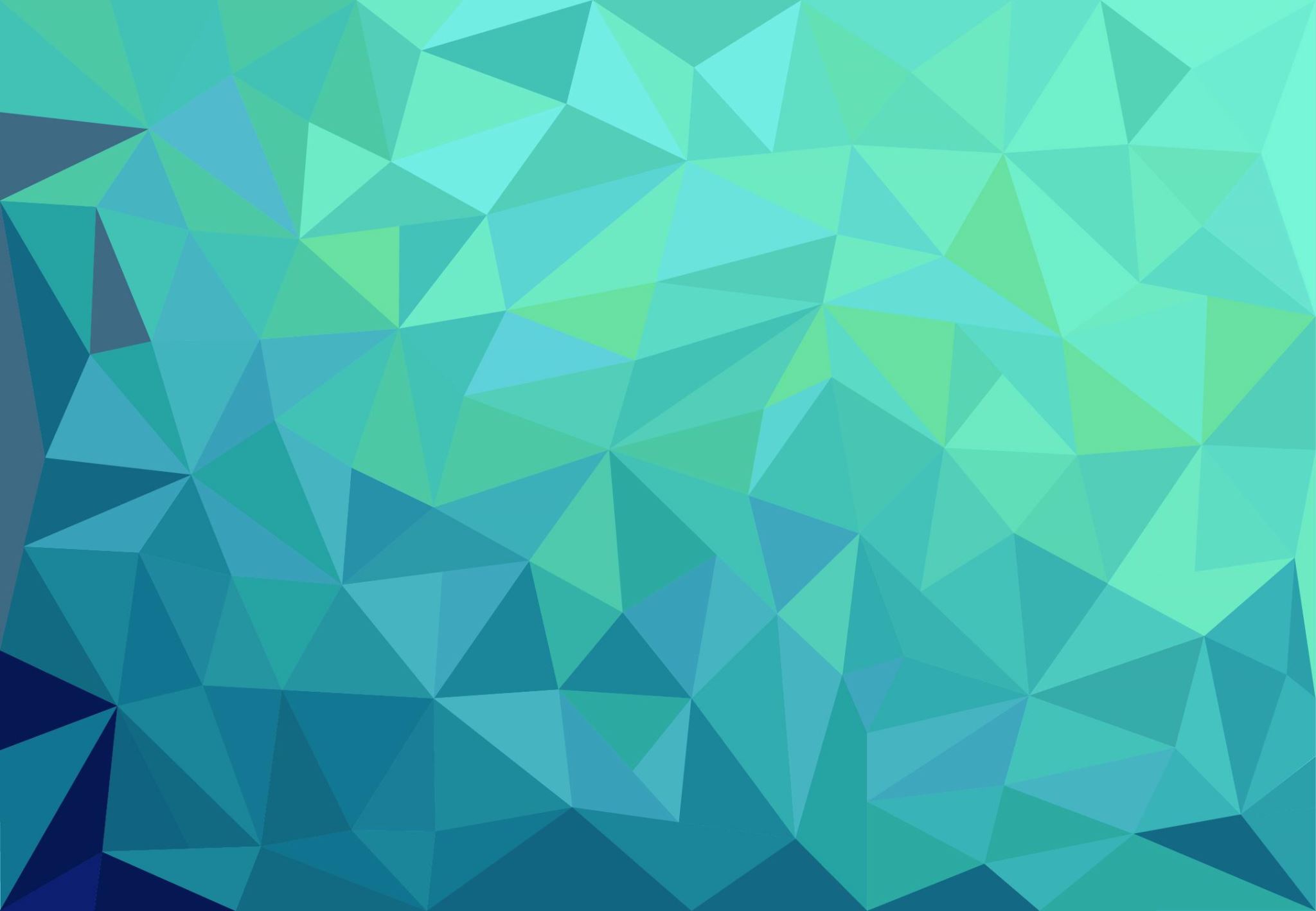 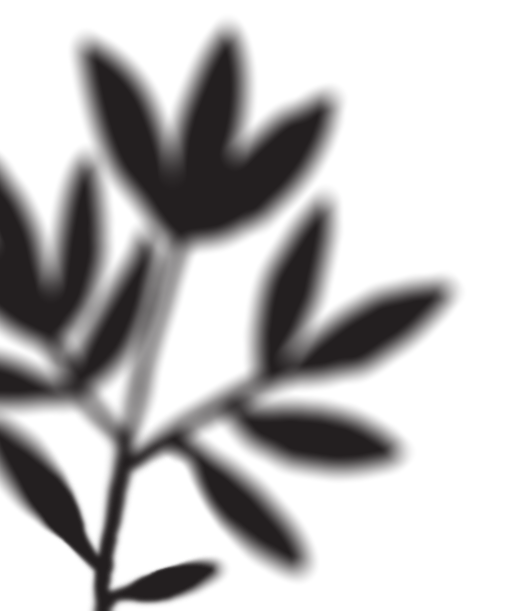 FERC Update: Current Litigation IssuesNASUCA Mid-Year Meeting
Jason Gray
Duncan & Allen LLP
jtg@duncanallen.com 

June 10, 2024
Overview
Updates?
ROE Incentives
Base ROE Methodology
Cost Management and Transmission Planning
Notice of Inquiry on Association Dues
Updates
New Nominees
Order Nos. 1920 and 1977
Reactive Power NOPR
Duncan & Allen LLP | www.duncanallen.com
2
Updates?
Duncan & Allen LLP | www.duncanallen.com
3
“On Our Radar”
Base Return on Equity Methodology
November 12, 2013 Section 206 Complaint in Docket No. EL14-12 challenged 12.38% return on equity established March 26, 2004
After LOTS of procedures, the DC Circuit’s August 9, 2022 Opinion in Case Nos. 16-1325 et al. vacated Opinions 569 and 569-A and remanded
Return on Equity Incentives
April 15, 2021 Supplemental Notice of Proposed Rulemaking  on reforming incentives
Chairman Phillips stated at his May 23, 2024 press conference that both matters on “on our radar”
Duncan & Allen LLP | www.duncanallen.com
4
“Ongoing Examination”
Cost Management and Transmission Planning
April 21, 2022 order in Docket No. AD22-8 establishing technical conference
Technical conference held October 6, 2022

May 13, 2024 Order No. 1920 says cost containment issues remain “under examination” and will be considered “in the future”
Footnotes 3231, 3346, 3489, & 3521
Duncan & Allen LLP | www.duncanallen.com
5
“Currently Reviewing the Record”
December 16, 2021 Notice of Inquiry Docket No. RM22-5 on recovery of association dues
December 30, 2022 letter from then-Chairman Glick to various representatives said FERC is “currently reviewing the record” to determine whether regulatory reforms are needed
Duncan & Allen LLP | www.duncanallen.com
6
Actual Updates
Duncan & Allen LLP | www.duncanallen.com
7
New Nominees
June 4, 2024 vote of Senate Energy and Natural Resources Committee
Floor votes on confirmation expected this week
If confirmed
Willie Phillips, Chairman (term expires June 20, 2026)
Mark Christie (term expires June 30, 2025)
Judy Chang (term expires June 30, 2029)
Lindsay See (term expires June 30, 2028)
David Rosner (term expires June 30, 2027)
Duncan & Allen LLP | www.duncanallen.com
8
Order No. 1977
Transmission Siting Under FPA Section 216

December 15, 2022 NOPR in Docket No. RM22-7 to (i) allow simultaneous review of state and federal applications to site facilities in national interest corridors and (ii) add requirements re: information applicants must provide

May 13, 2024 final rule declining to allow for simultaneous review but adopting information requirements
Duncan & Allen LLP | www.duncanallen.com
9
Order No. 1920
Long-Term Scenario Planning
July 15, 2021 ANOPR in Docket No. RM21-17 on broad-range of issues
April 21, 2022 NOPR on long-term scenario planning
May 13, 2024 final rule

High-Level Overview of Order No .1920
Produce a long-term plan every 5 years for at least a 20-year planning period
Plans must consider 3 scenarios, account for 7 categories of factors, and account for 7 benefits
Develop ex ante cost allocation methodology and allow for alternative state agreements
Duncan & Allen LLP | www.duncanallen.com
10
Reactive Power NOPR
March 21, 2024 NOPR in Docket No. RM22-2 re: whether recovering costs of reactive power through transmission rates is just and reasonable
Comments received May 28, 2024
Duncan & Allen LLP | www.duncanallen.com
11
Closing Remarks and Questions
Duncan & Allen LLP | www.duncanallen.com
12